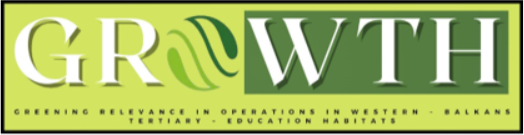 WP4 - INTRODUCTION OF DIGITAL & SUSTAINABLE ACADEMIC MOBILITY
SO1) To make higher education and research in the Western Balkans more environmentally conscious

SO2) To introduce green education methodologies and practices in 4 partner higher education institutions
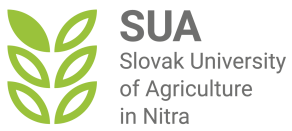 WP4 (duration M12-M30)  - INTRODUCTION OF DIGITAL & SUSTAINABLE ACADEMIC MOBILITY – Tasks:
T4.1: Training for administrative and teaching staff on students and staff mobility
T4.2: Training for student parliaments and organizations on their support role in preparing student for mobility or hosting student mobility
T4.3: Creation of sending/hosting mobility e-guidelines
T4.4: Study visit
T4.5: e-Mentoring of administrative staff regarding hosting/sending students and staff
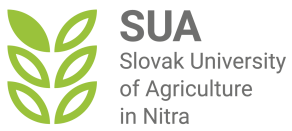 T4.1	Training for administrative and teaching staff on student and staff mobility
In the course of M24-30 - a 2 - day virtual seminar will be organised for administrative and teaching staff on the topic of digital and sustainable student and staff mobility
The staff will be introduced to the concept of digital mobility: how it is different from traditional academic mobility (advantages and disadvantages), what rules and regulations need to be in place to implement it (credit mobility; evaluation of activities, monitoring mechanisms, etc.); rights and obligations of hosting and sending institutions; rights and obligations of mobility participants, etc. 
The training:
is planned to last for 2 days (5 hours per day) 
it  is intended for 24 participants in total, and it is expected that at least 30% will be women
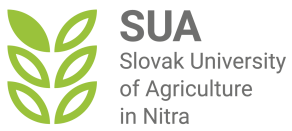 T4.2	Training for student parliaments and organizations on their support role in preparing student for mobility or hosting student mobility
In the course of M24-30 - a 2 - day virtual seminar will be organised for student parliament and organizations on their support role in preparing student for mobility or hosting student mobility
The participants will be introduced to the concept of digital mobility: how it is different from traditional academic mobility (advantages and disadvantages), what rules and regulations need to be followed to implement it (credit mobility; evaluation of activities, monitoring mechanisms, etc.); rights and obligations of mobility participants, etc. 
The training:
is planned to last for 2 days (5 hours per day)
it is intended for 36 participants in total, and it is expected that at least 30% will be women
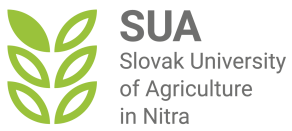 T4.3	Creation of sending/hosting mobility e-guidelines
upon finishing the foreseen training sessions for administrative and teaching staff -  SUA will lead the activity of preparing sending/hosting e-guidelines
these guidelines will be used by the administrative and teaching staff as a useful resource on how to prepare, realize and finalize digital and sustainable student/staff mobility
The e-guidelines will cover minimum the following sections:
the notion of digital academic mobility and the need for such mobility form
rules and regulations to be followed in order to send/host staff and students
rules and regulations to be followed during the mobility period
rights and obligations of hosting and sending institutions
rights and obligations of mobility participants...etc. 

The guidelines will be published - in English, as well as in Bosnian and Montenegrin
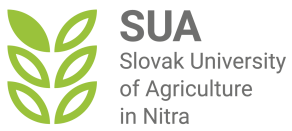 T4.4	Study visit
This study visit will be organized and hosted by SUA in Nitra (SR) 
16 staff members will learn on-site about:
preparing staff/student for mobility or hosting staff/student mobility (SUA is quite versed in all forms of student/staff mobility and an established green university with a large number of academic activities  - successfully transferred to the virtual realm)
Study visit will take place in M30
it will gather 16 participants (4 per target partner university)
It is expected that 30% of participants will be women
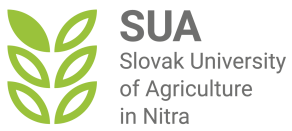 T4.5	e-Mentoring of administrative staff regarding hosting/sending students and staff
E-mentoring for administrative staff will be conducted in M27,M30 and it will gather 16 participants (4 per target HEI)

this form of guided mentoring will take place online by - online software/platforms

this form of mentoring is another example of green practice and it serves to assist the administrative staff in their professional growth through professional dialogue and exchange of opinions and experiences in relation to academic mobility and/or digital academic mobility
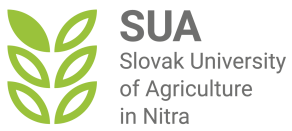 Deliverables:
D4.1: Administrative and teaching staff trained on student and staff mobility
D4.2: Student parliaments and organizations trained on student mobility
D4.3: E-guidelines
D4.4: Administrative and management staff learned about mobility practices
D4.5: 3 EU partner HEIs provided 6 months e-mentoring support to administrative staff at 4 WB partner HEIs
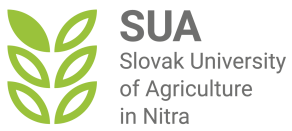 D4.1	Administrative and teaching staff trained on student and staff mobility
Training on student mobility intended for administrative and teaching staff will be presented through a report which will summarize activities performed during the training sessions on:

staff and student mobility, 
main conclusions and recommendations, 
participants´ evaluation of their helpfulness and clarity

it will be available in English and local languages
will be uploaded to virtual project drive
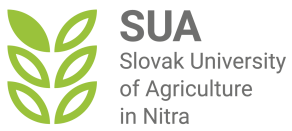 D4.2	Student parliaments and organizations trained on student mobility
Training on student mobility intended for student parliaments and organisations will be presented through a report which will summarize activities performed during the training sessions on:

 organizing student mobility, 
main conclusions and recommendations, 
participants´ evaluation of the training usefulness and clarity

it will be available in English, Bosnian and Montenegrin
it will be uploaded to virtual project drive
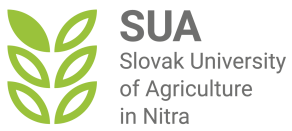 D4.3	E-guidelines
these guidelines are set of actions and recommendations for administrative and teaching staff -  helping them to organize and implement digital academic mobility
this is an e-form document which will be available in English, Bosnian and Montenegrin
to be uploaded to the project website
It is expected to be maximum 40 pages long
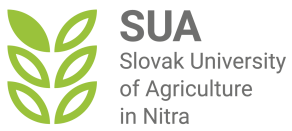 D4.4	Administrative and management staff - learned about mobility practices
activities will be performed during the study visit in Slovakia
a report will be drafted to present the main conclusions and recommendations, as well as participants´ evaluation of the project activity
the report -  will comprise precise data about the place, time, number of participants and their exact personal details, the agenda of the visit
it will be available in English and uploaded to the virtual drive
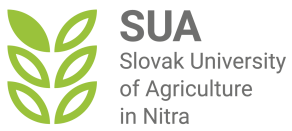 D4.5	3 EU partner HEIs provided 6 months e-mentoring support to administrative staff at 4 WB partner HEIs
mentoring support will be noted through the report comprising an overview of e-mentoring activities intended for the administrative staff on hosting/sending students and staff within the framework of digital mobility

the report  - will also include a self-evaluation – presenting the participants  assessment of the concept of e-mentoring, its usefulness and practicality
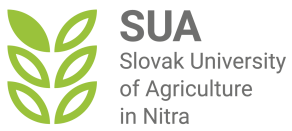 We are looking forwad to fruitful cooperation
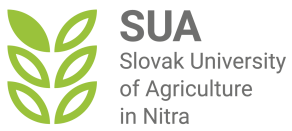